JEOPARDY
Cells
Cell 
Function
Cell 
Structure
Cell
Theory
Random
$100
$100
$100
$100
$100
$200
$200
$200
$200
$200
$300
$300
$300
$300
$300
$400
$400
$400
$400
$400
$500
$500
$500
$500
$500
$100
Cells with an organized nucleus
$100
What is an eukaryotic cell?
$200
Cells with DNA within the cytoplasm
$200
What is a prokaryotic cell?
$300
Genetic material is located in the nucleus of these types of cells
$300
What are eukaryotic cells?
$400
Cells such as plant and animal cells with an organized nucleus
$400
What is an eukaryotic cell?
$500
Bacteria is an example of this type of cell
$500
What is a prokaryote?
$100
Organelle that is the outermost part and  provides a plant cell with rigidity
$100
What is the cell wall?
$200
Organelle that releases stored energy from sugars
$200
What is the mitochondria?
$300
Maintains homeostasis in the cell by storing water, food, and wastes
$300
What is a vacuole?
$400
Structure that regulates the movement of substances in and out of the cell
$400
What is the cell membrane?
$500
Structure that transports materials in a eukaryotic cell
$500
What is endoplasmic reticulum?
$100
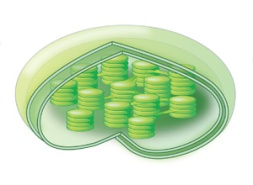 $100
What is a chloroplast?
$200
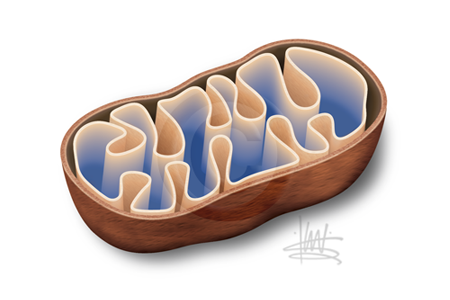 $200
What is a mitochondrion?
$300
Plant Cell
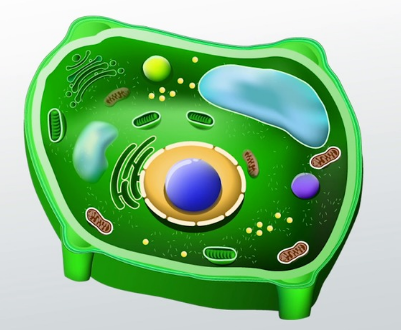 $300
What is the cell wall?
$400
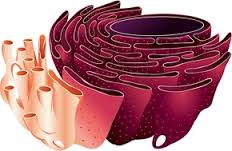 $400
What is the endoplasmic reticulum?
$500
Animal cell
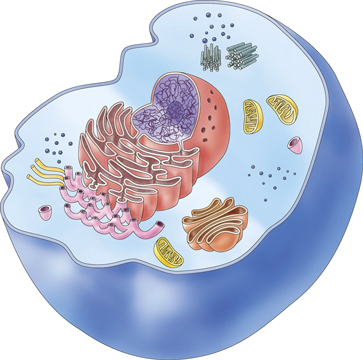 $500
What is the cell membrane?
$100
Scientist that viewed a piece of cork and called the boxes he saw “cells”
$100
Who is Robert Hooke?
$200
Scientist(s) that designed the main part of the cell theory
$200
Who are Schleiden and Schwann?
$300
All living things are made of cells.           
Cells are the basic units of living things.
Living cells come from living cells.
$300
What is the cell theory?
$400
German scientist that said “living cells come from living cells”
$400
Who is Rudolph Virchow?
$500
Designed the first compound microscope
$500
Who are Hans and Zacharias Janssen?
$100
The part of the cell that holds organelles
$100
What is the cytoplasm?
$200
The organelles that plant  cells have that animal cells do not
$200
What are chloroplast and cell wall?
$300
Organelle that uses radiant energy to make sugar
$300
What is chloroplast?
$400
Organelle that releases stored energy from sugars
$400
What is mitochondria?
$500
Organelle that produces proteins
$500
What are ribosomes?